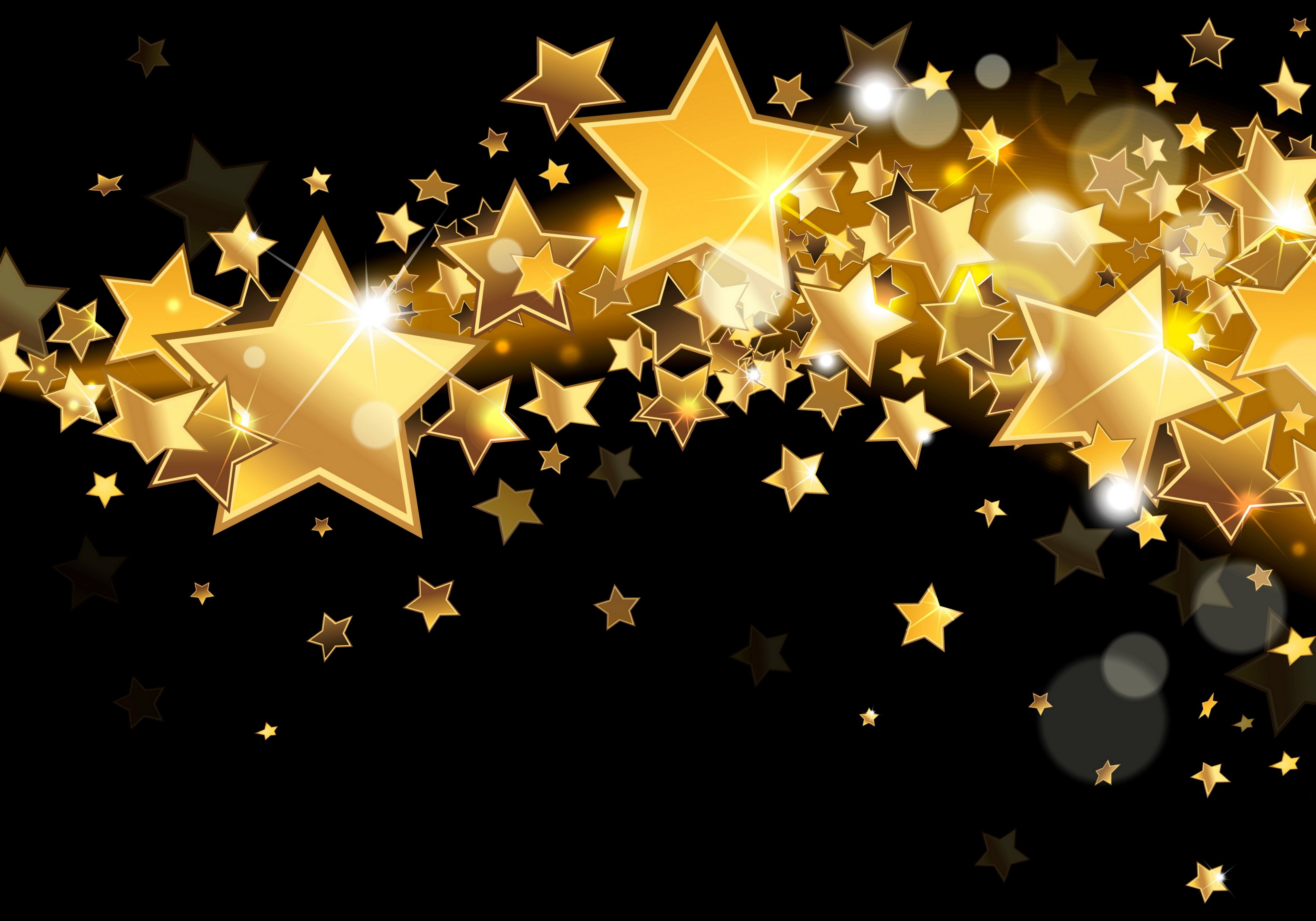 WOW of the Week
Hafsa
3H
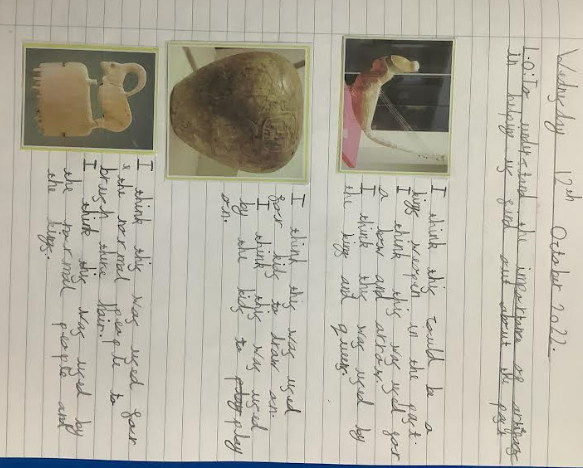 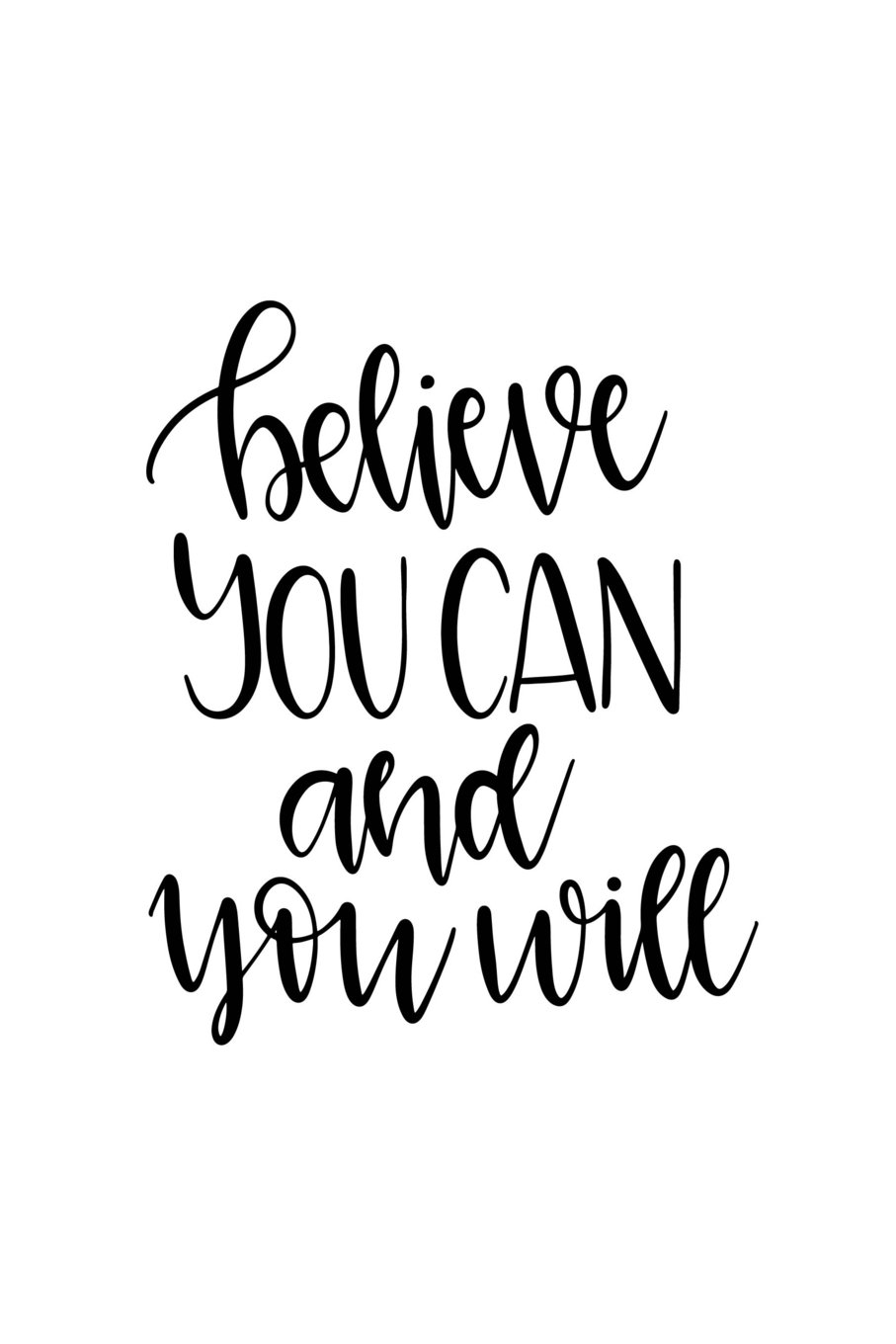 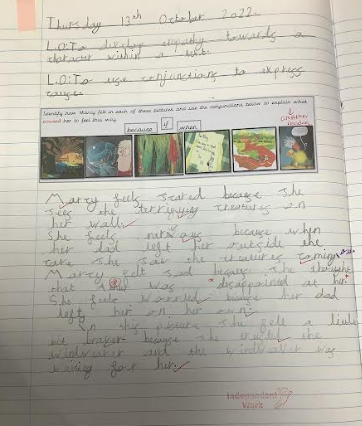 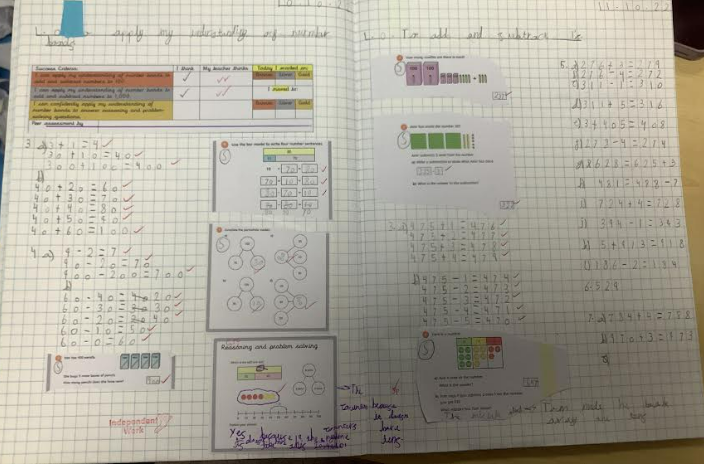 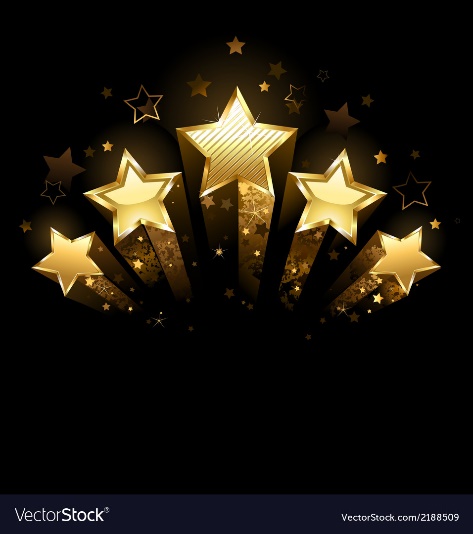 3R
Anthony
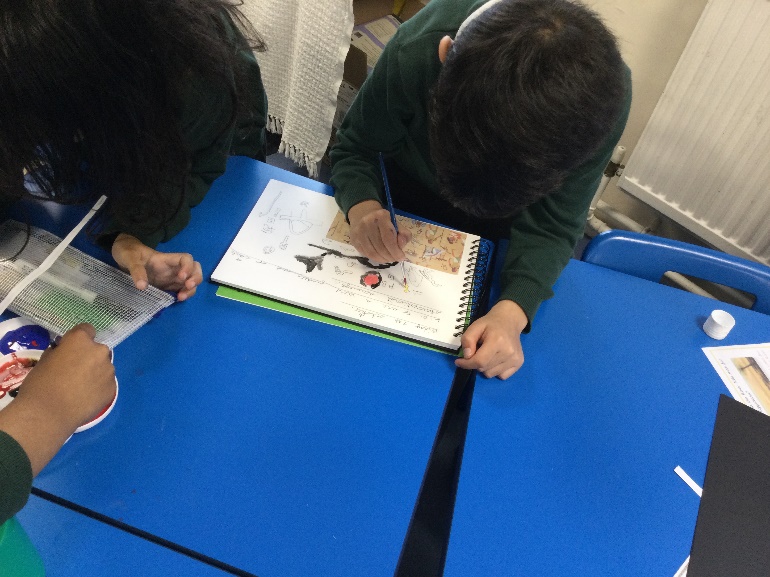 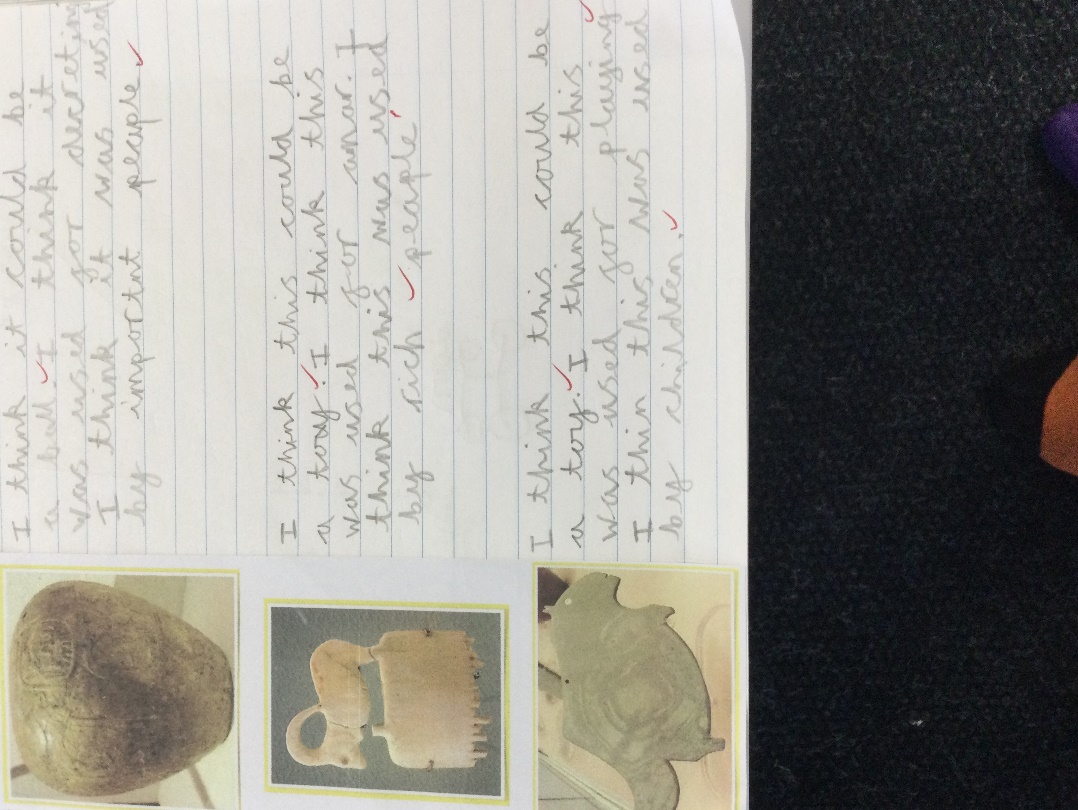 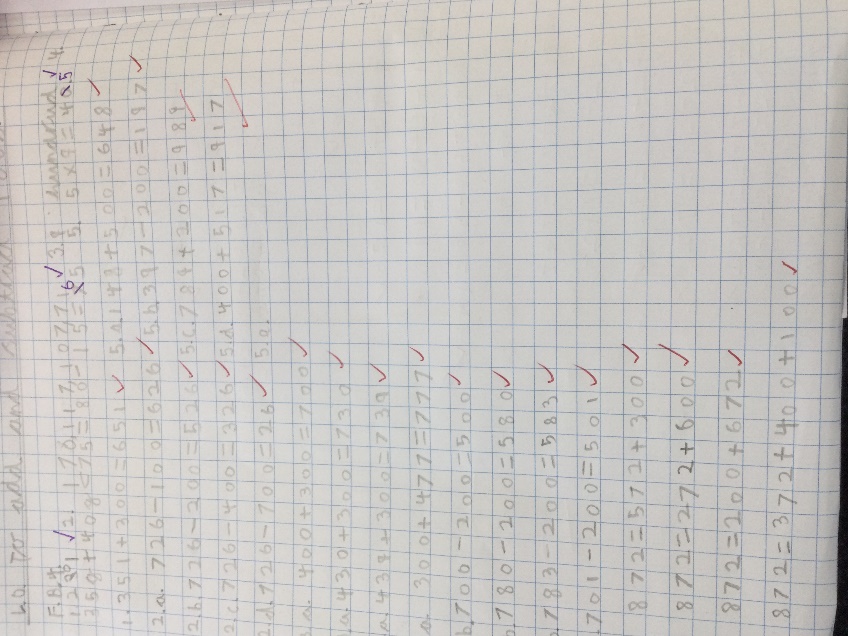 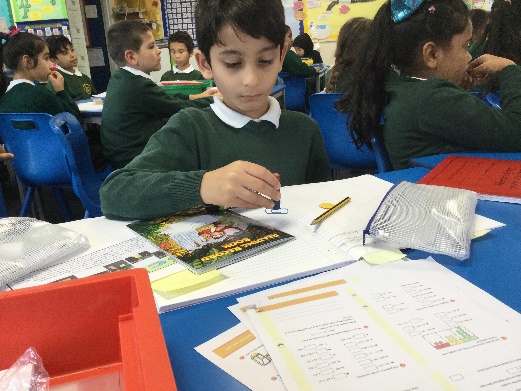 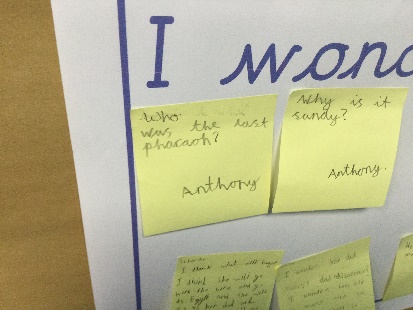 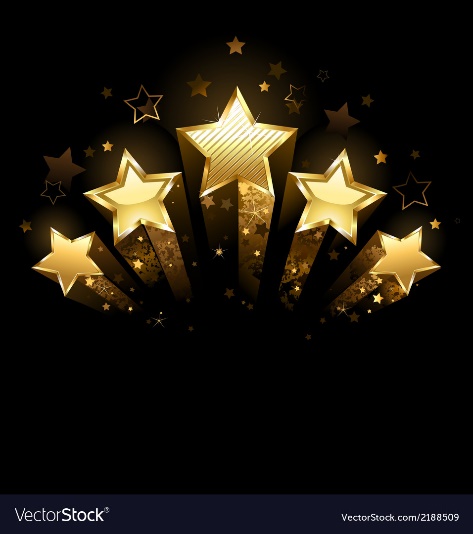 Anaya - 4A
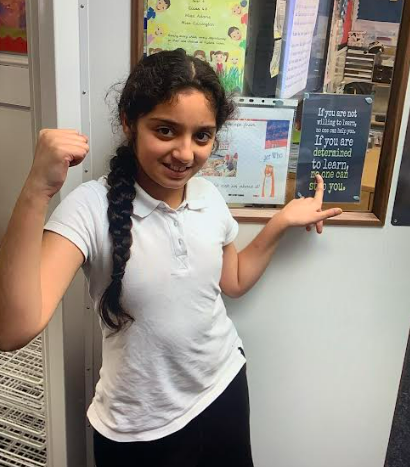 Anaya has worked extremely hard in her swimming this week.
 
She has persevered and achieved her goal!
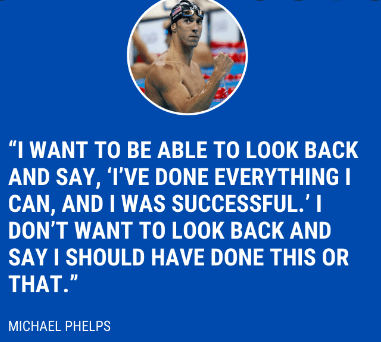 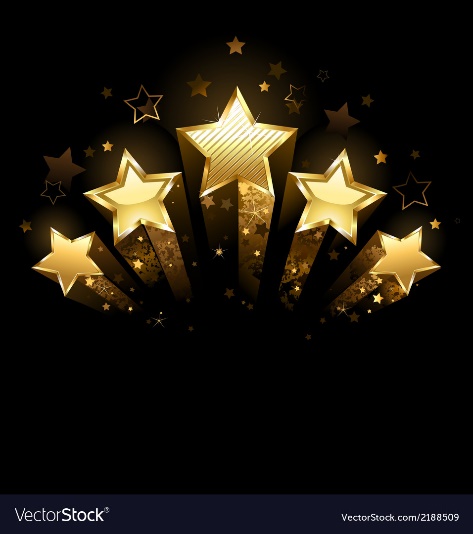 4J
Noel- Home learning project.
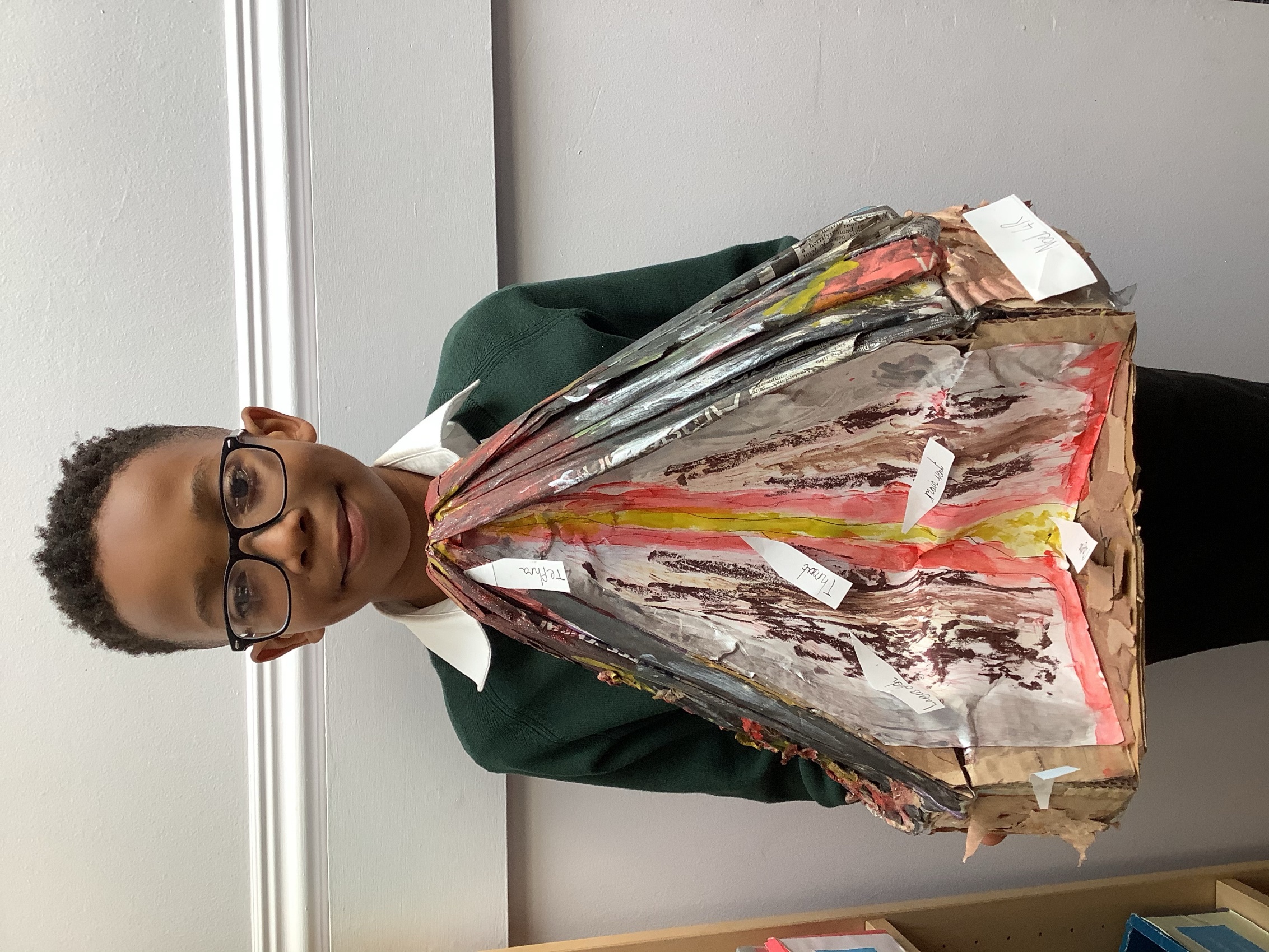 A fantastic effort from Noel on his home learning project.

Noel told us that this took him 4 days to make!
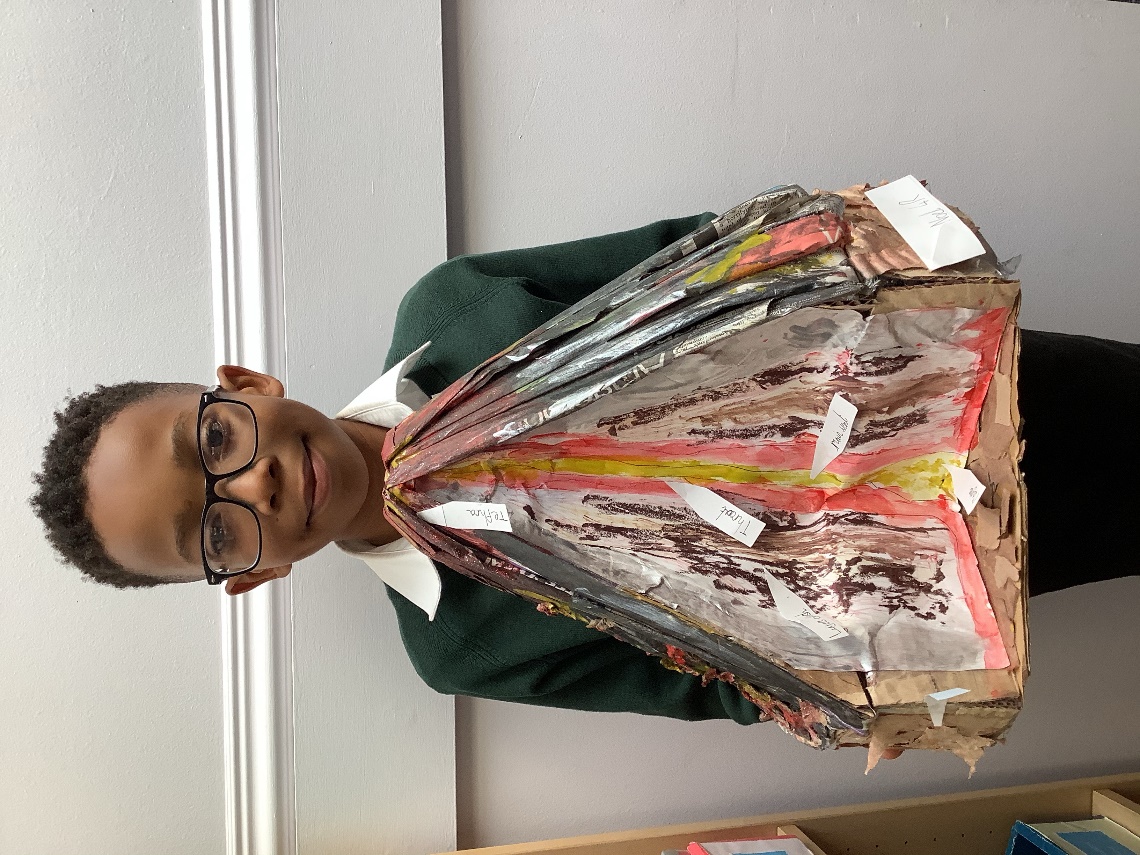 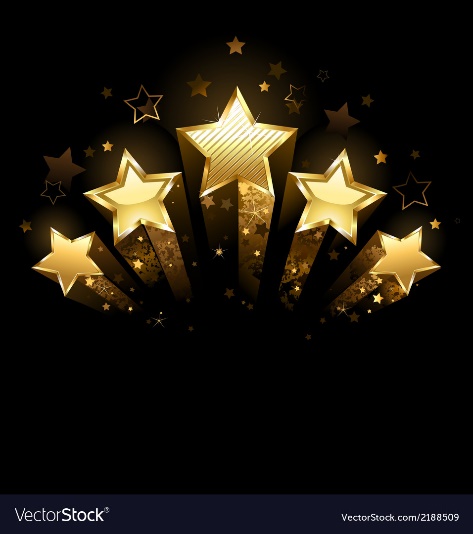 5KC
James
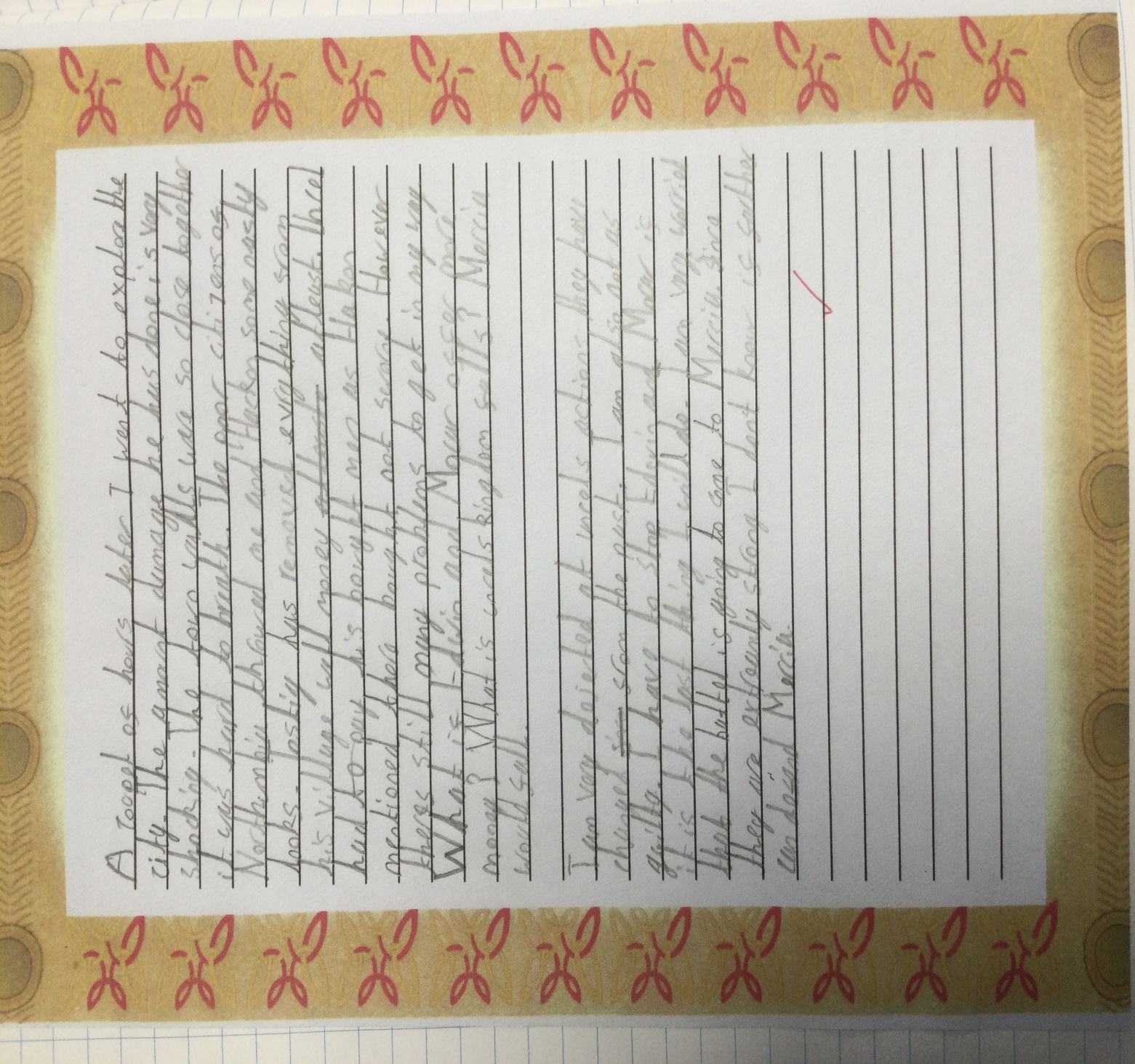 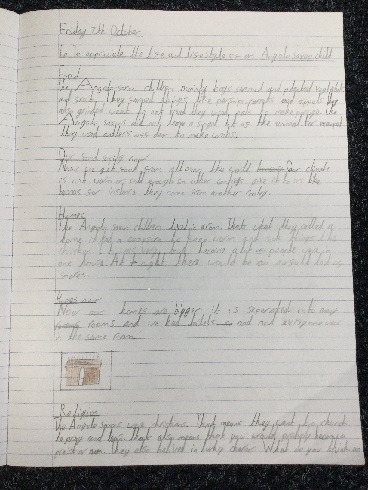 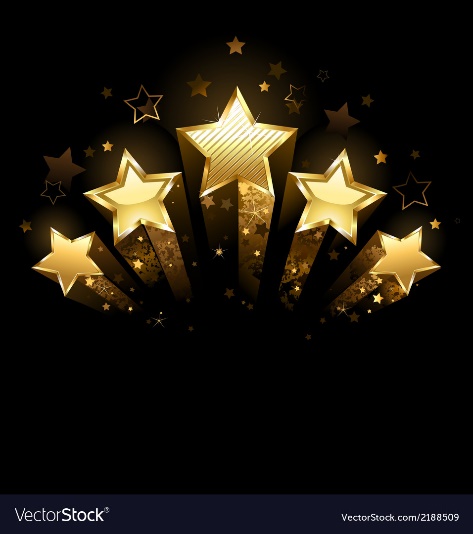 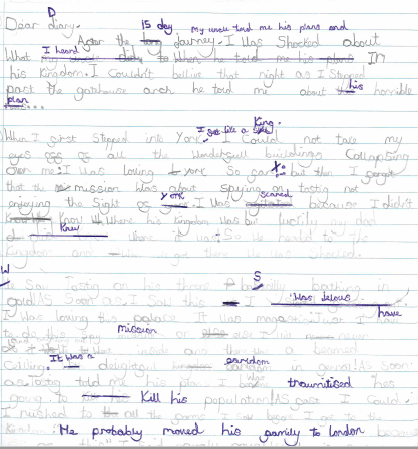 5DC
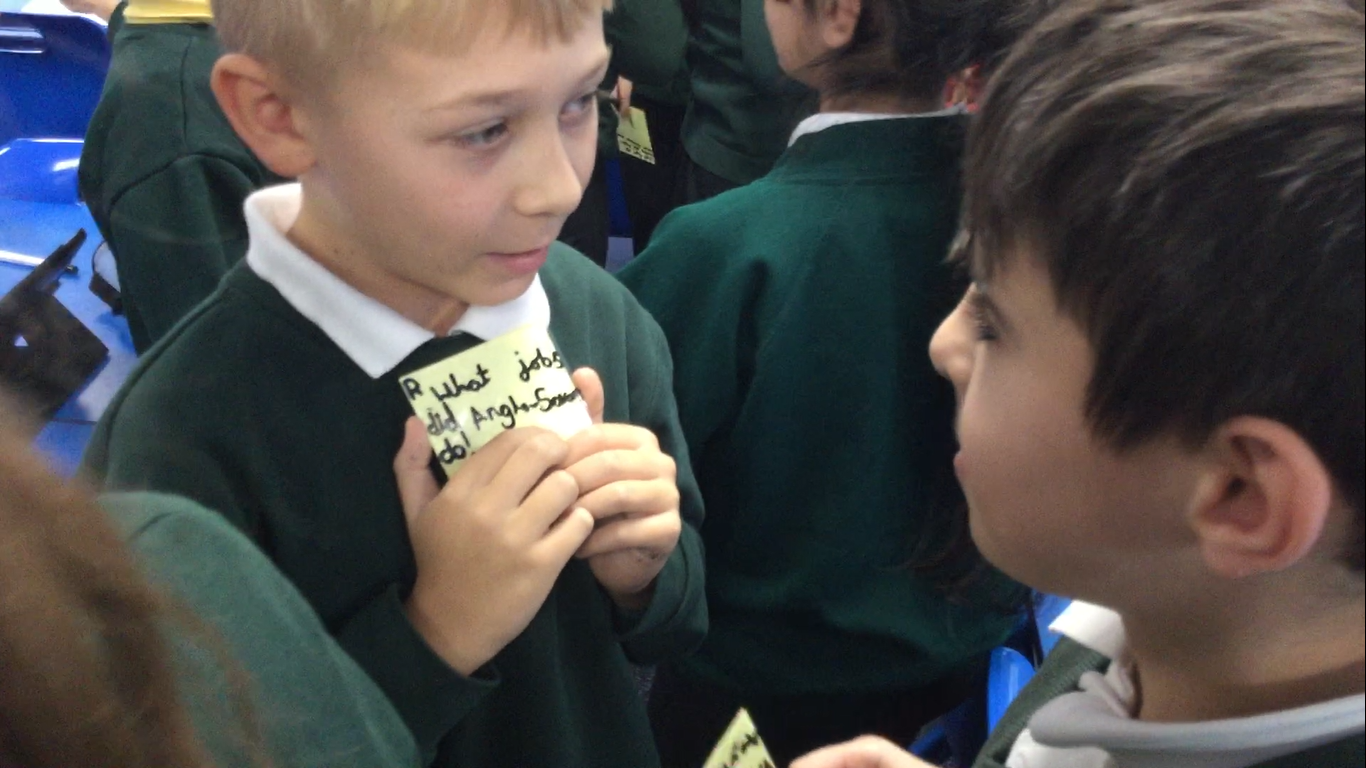 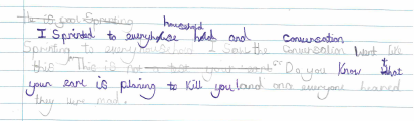 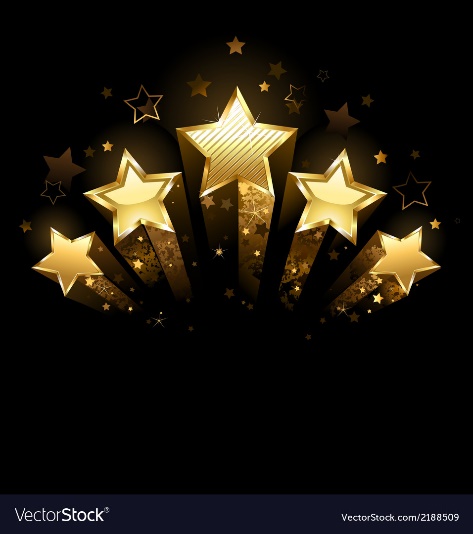 6R                  Richard
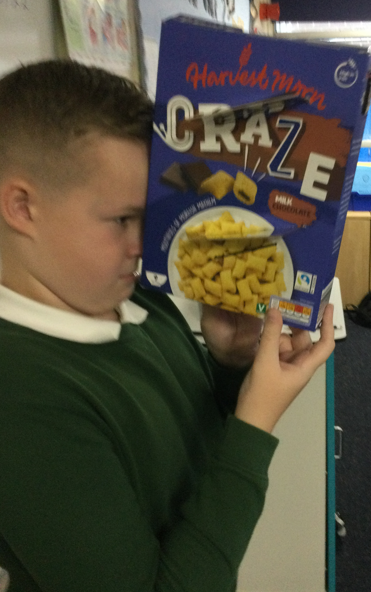 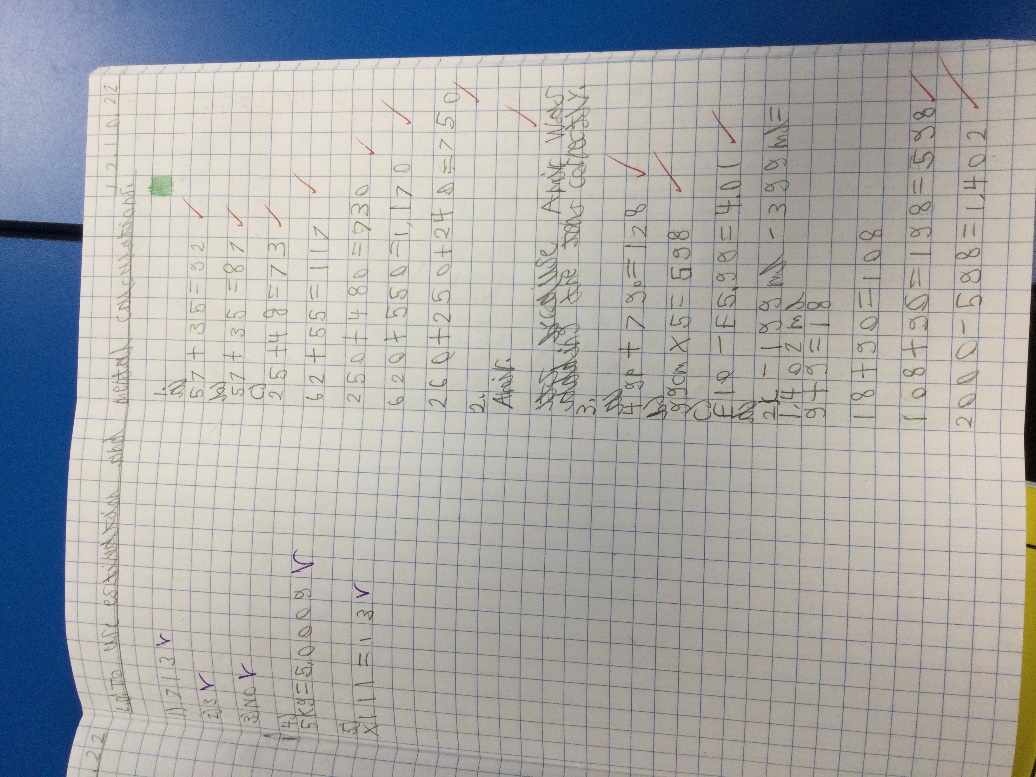 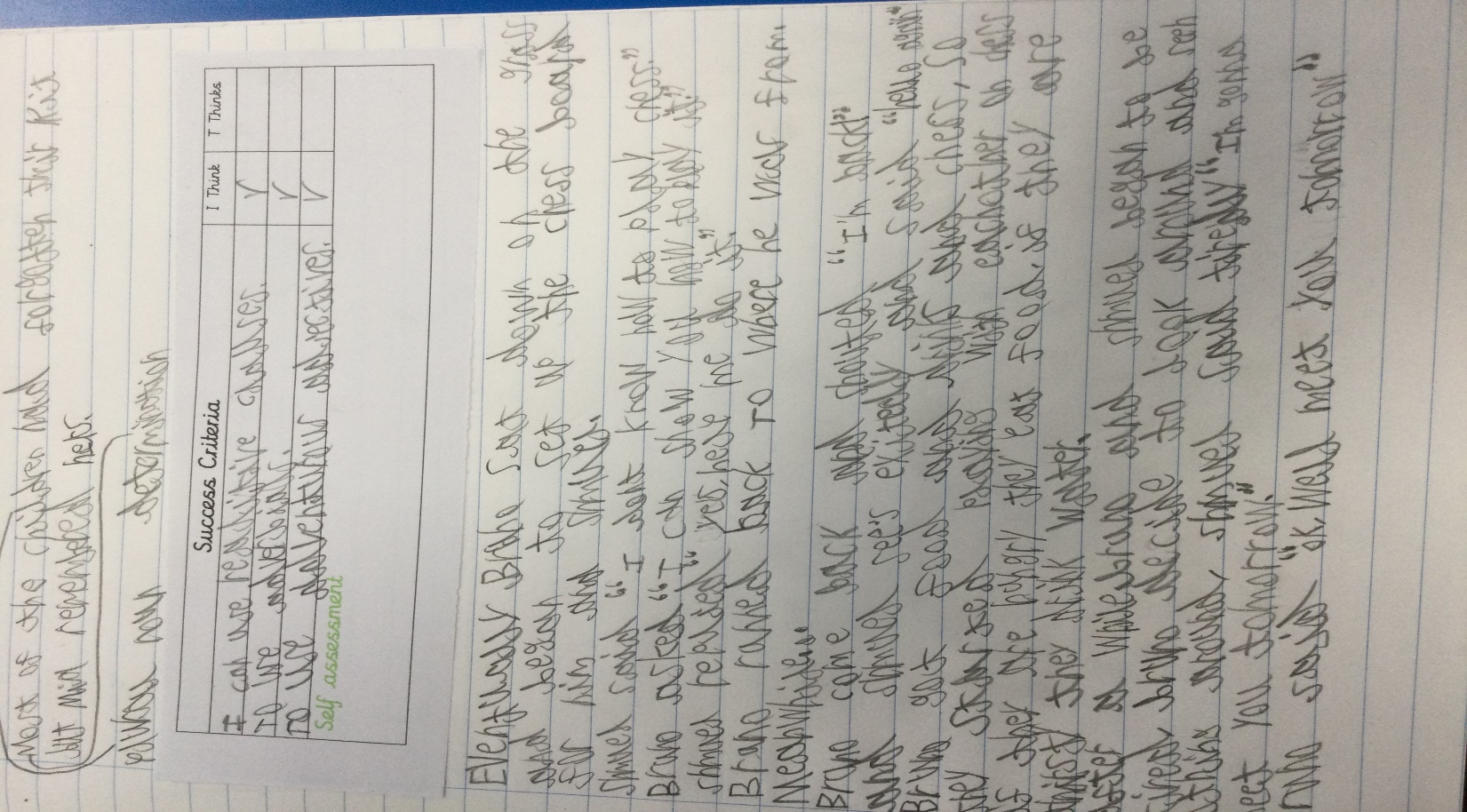 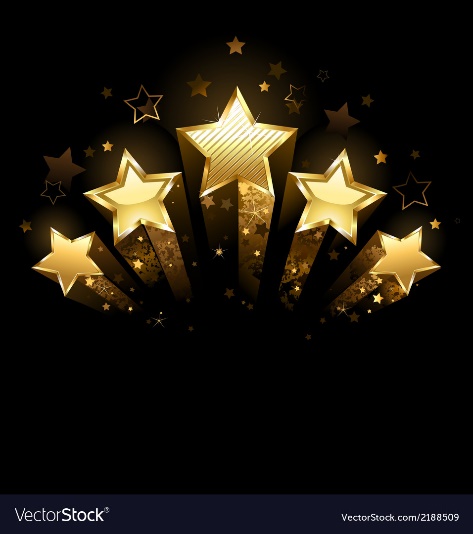 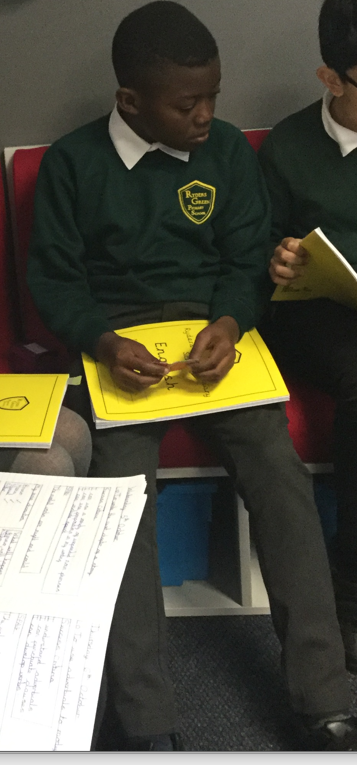 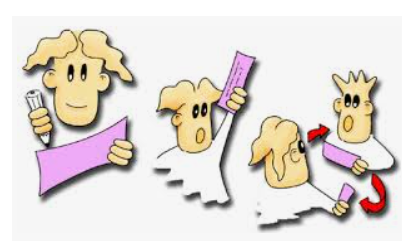 6SE
Presented to
Eliel
in 6SE
for  
consistent work across all subjects
Kagan Quiz quiz trade


BODMAS

The Boy in the Striped Pyjamas
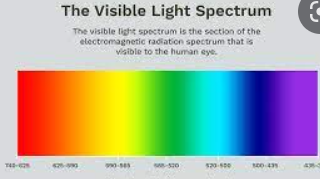 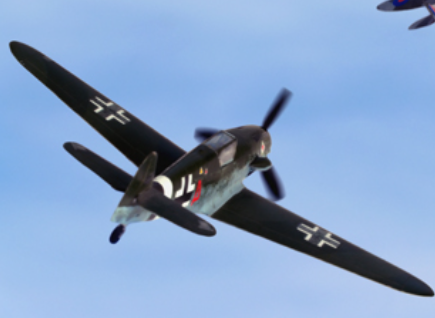 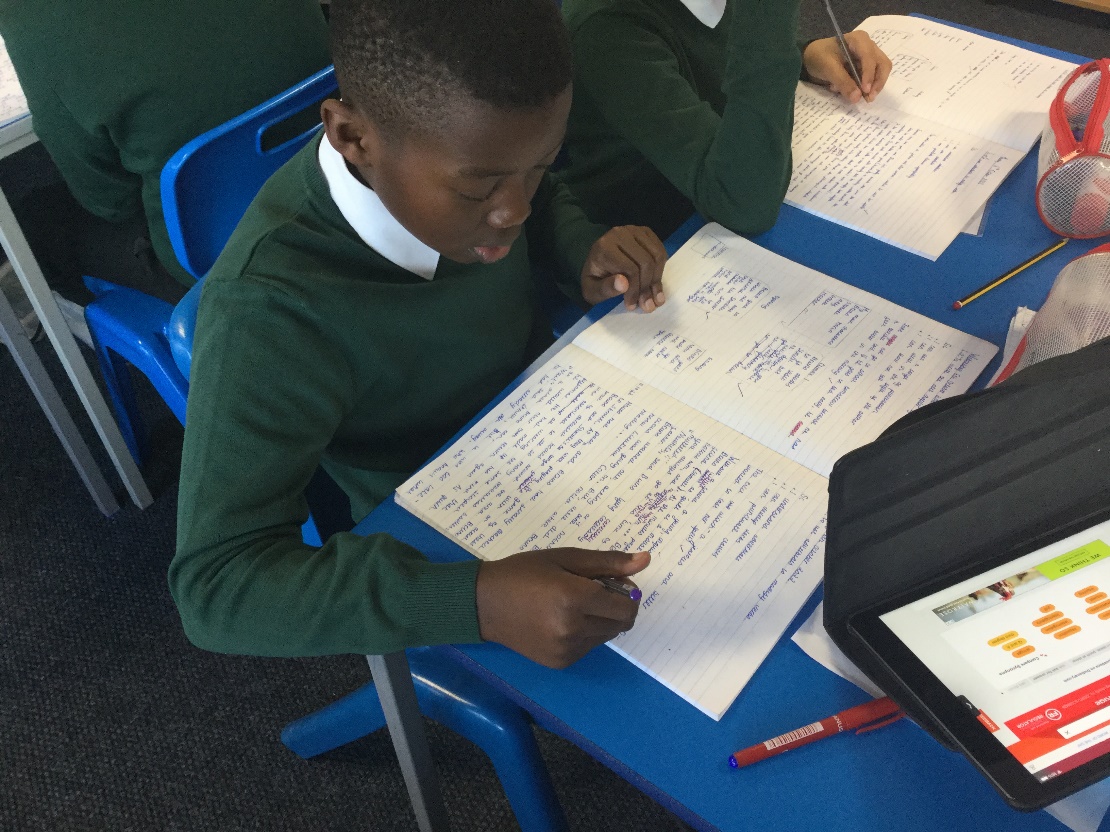 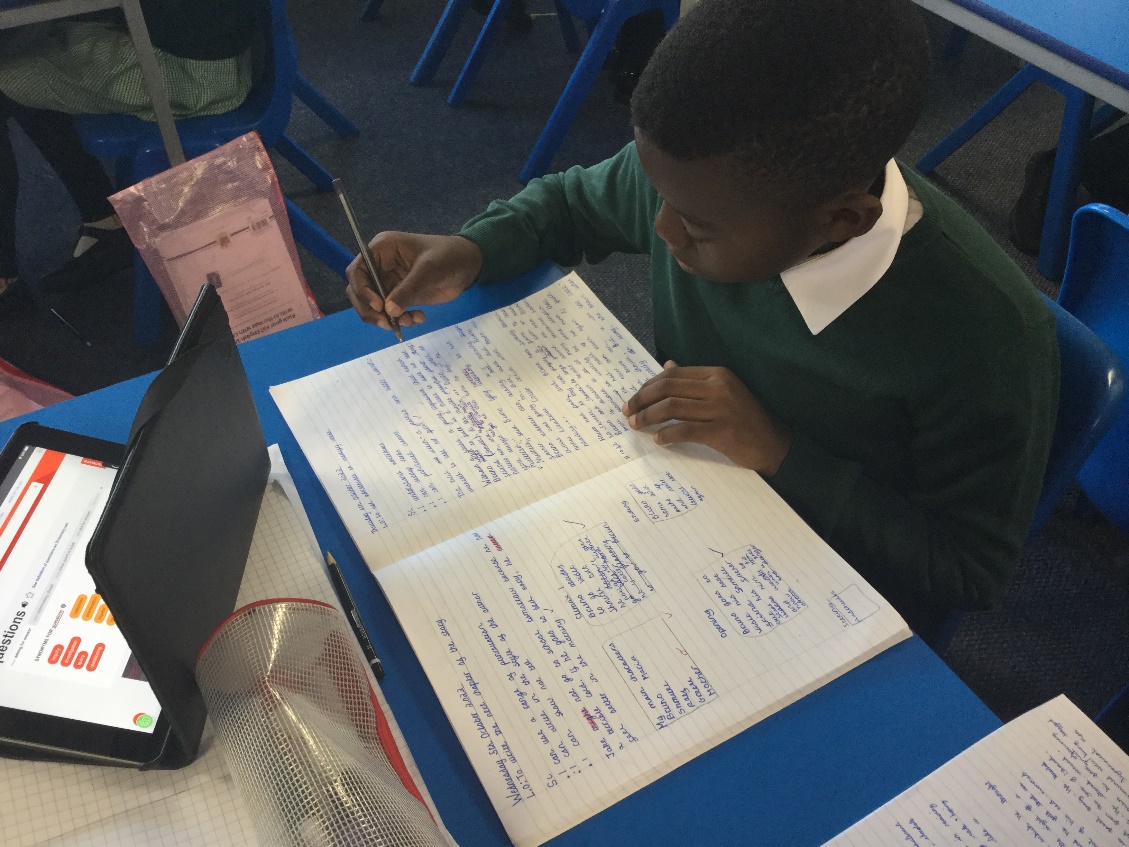 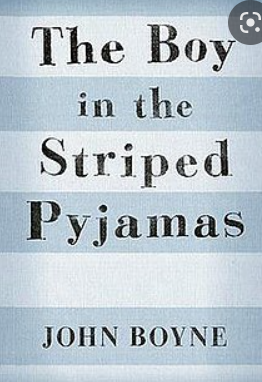 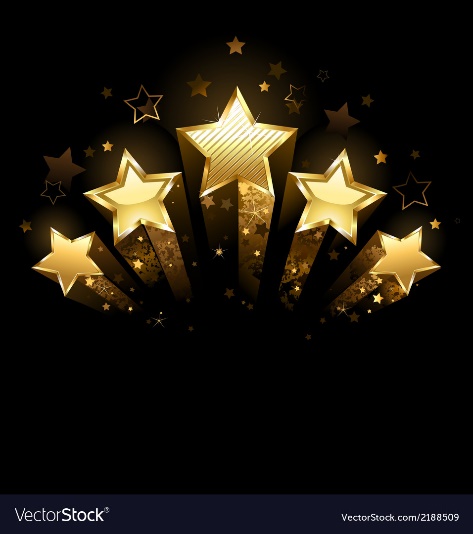 Lukasz - 6A
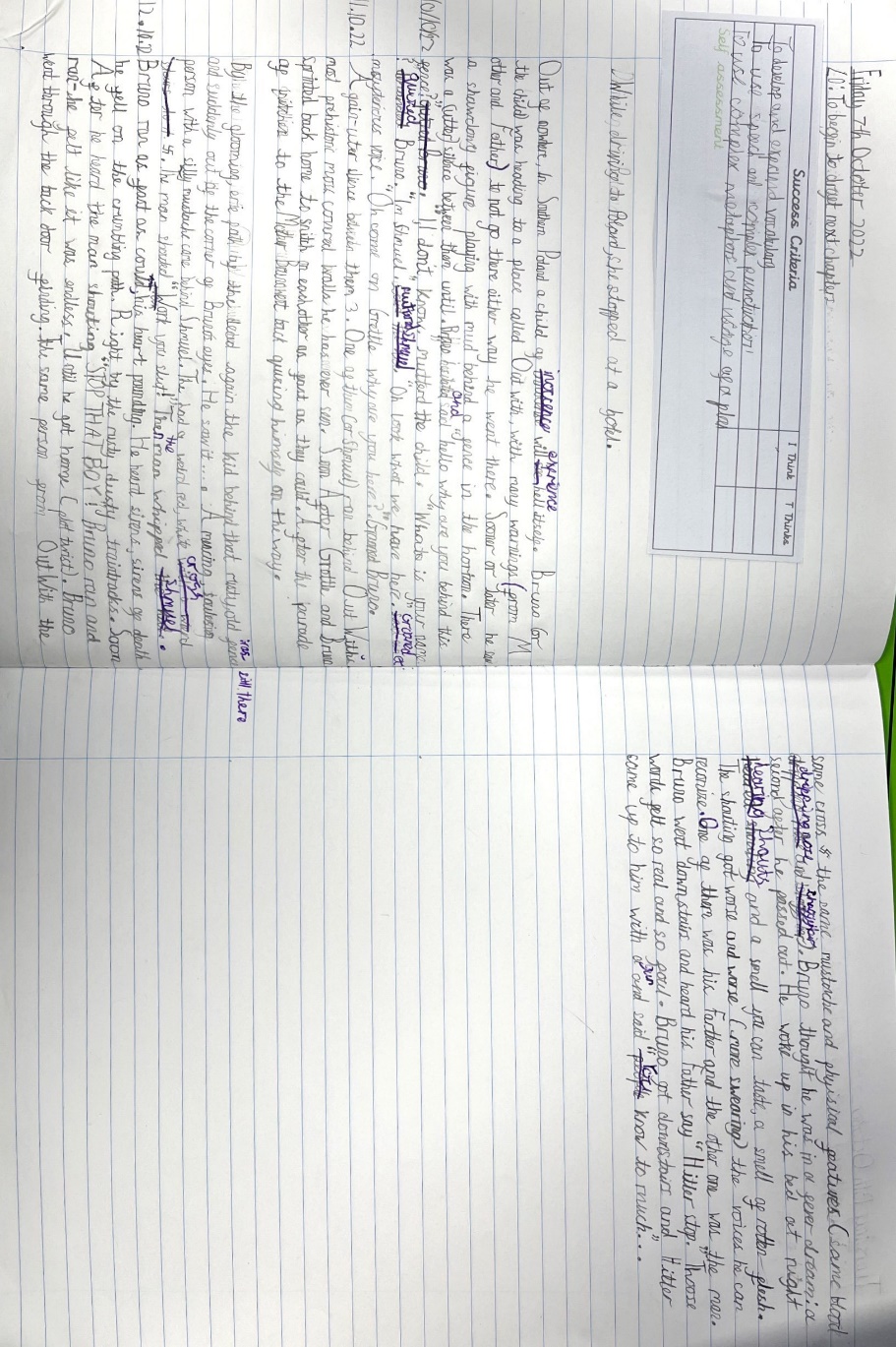 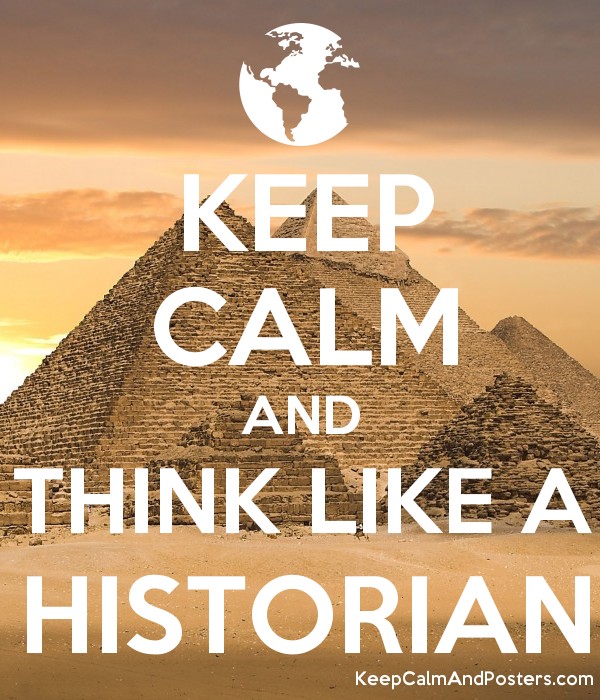 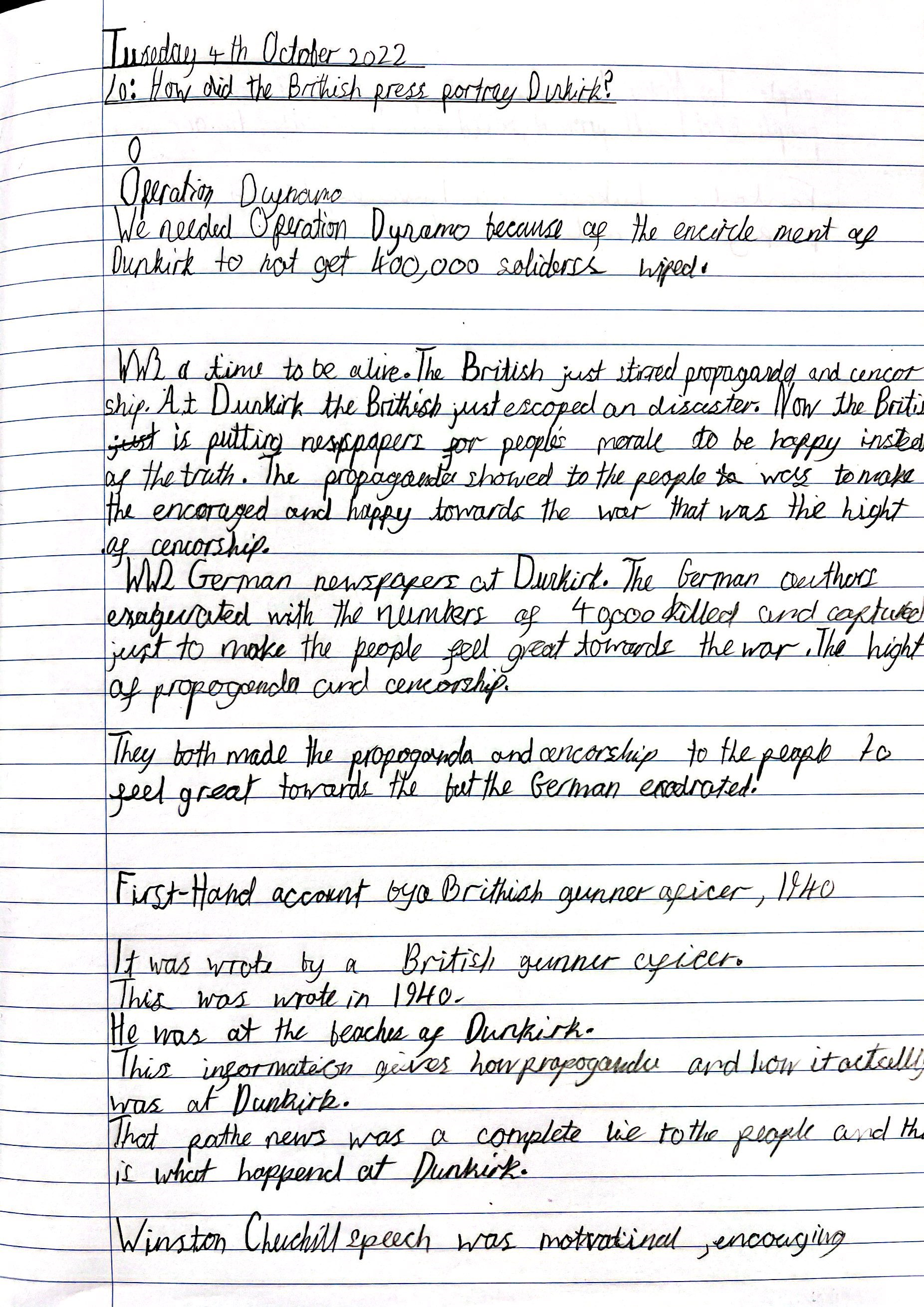 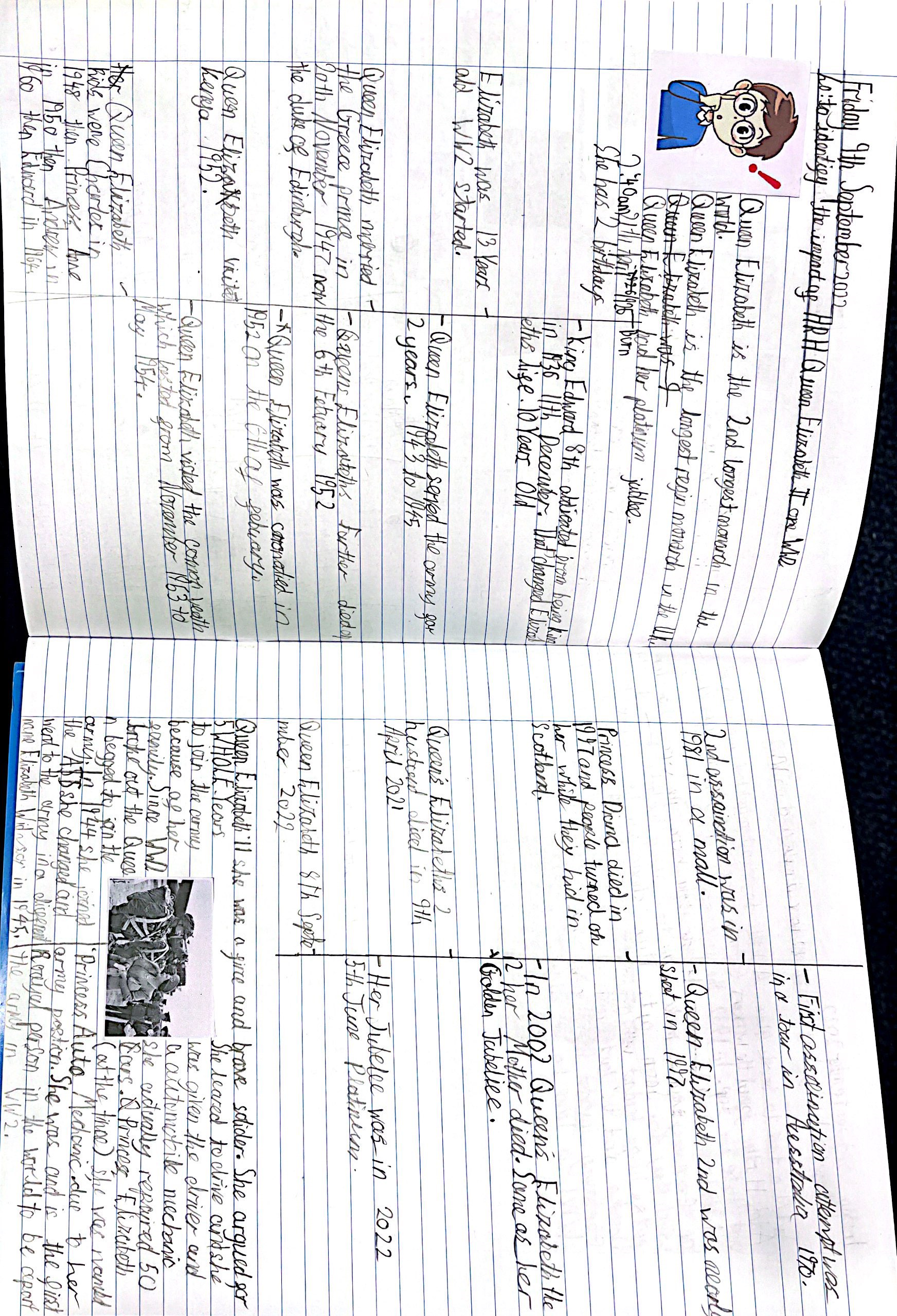 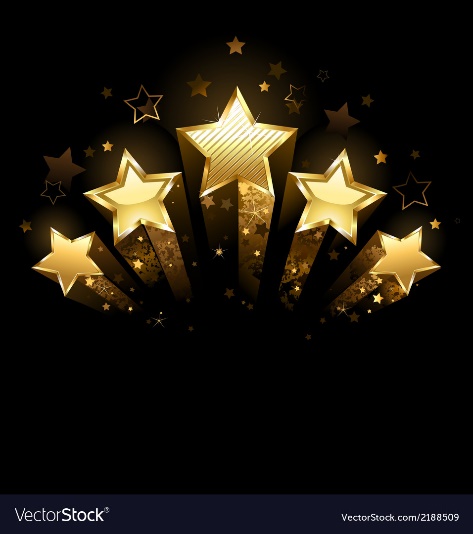 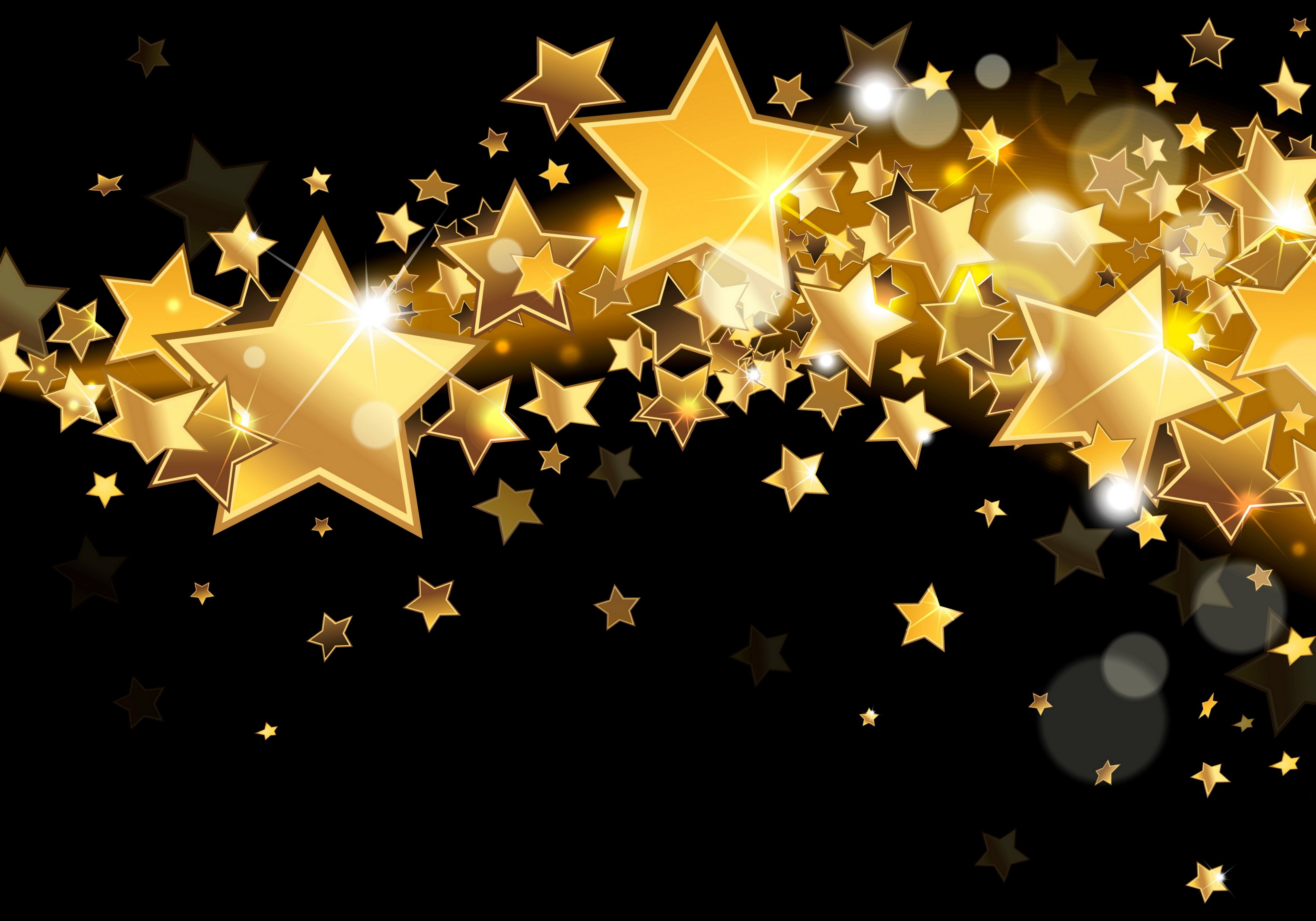 WOW of the Week